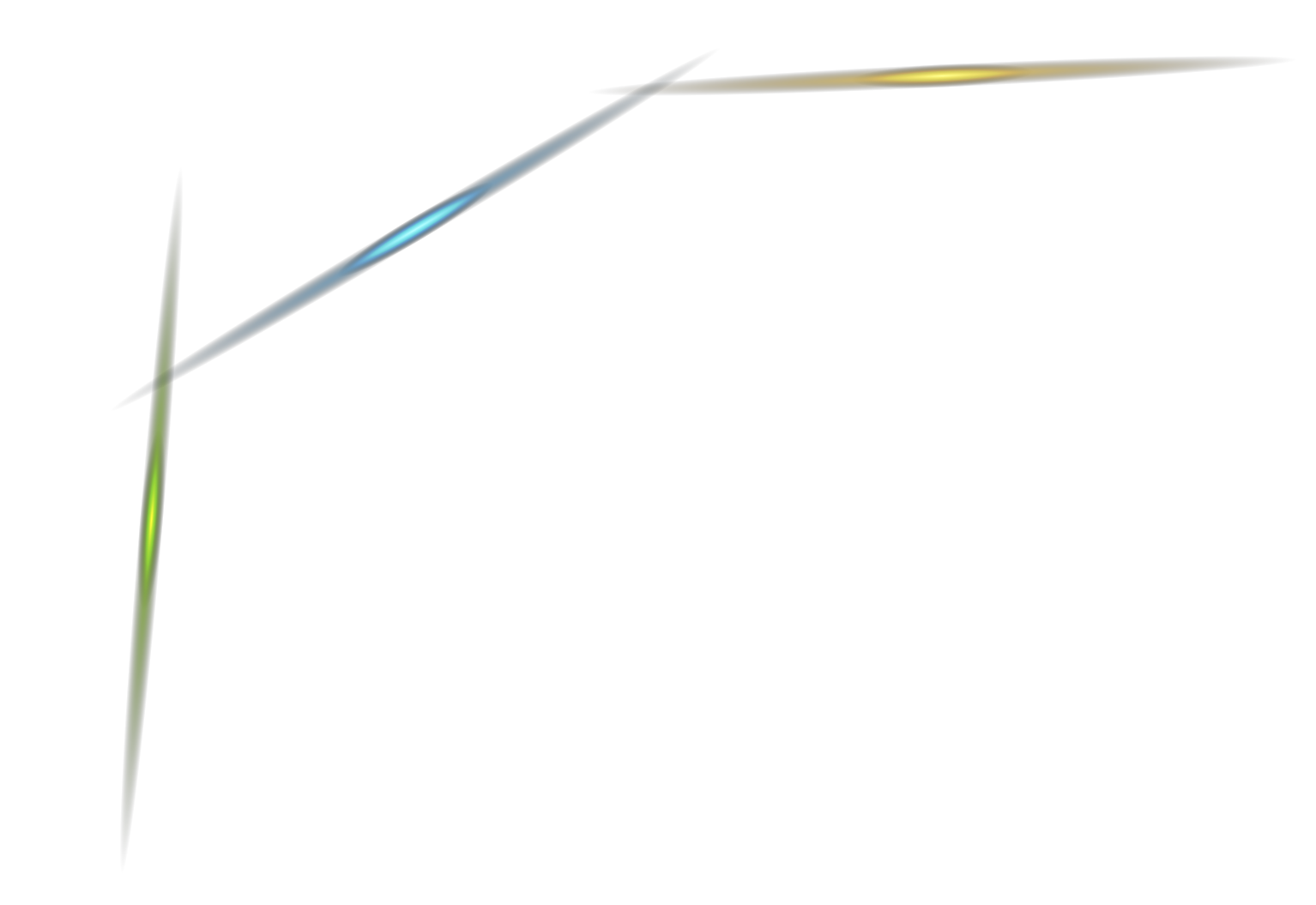 KOMUNICIRANJE EKP 2021-2022
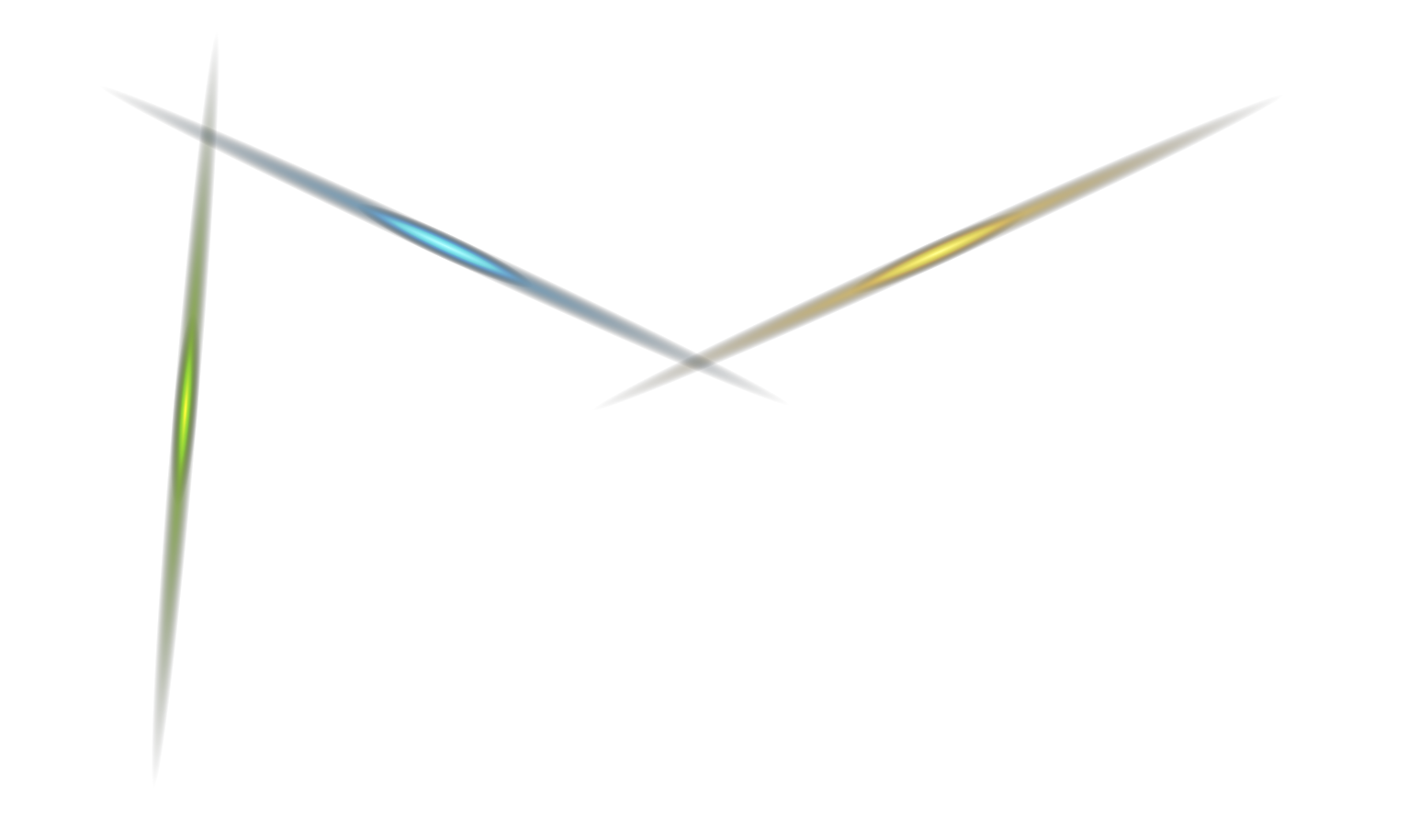 Odbor za spremljanje OP
17. maj 2022, Brdo pri Kranju
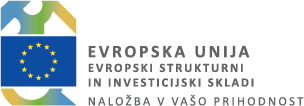 Pripravila: Klavdija Operčkal
KOMUNICIRANJE EKP | POGLED V 2021
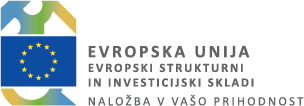 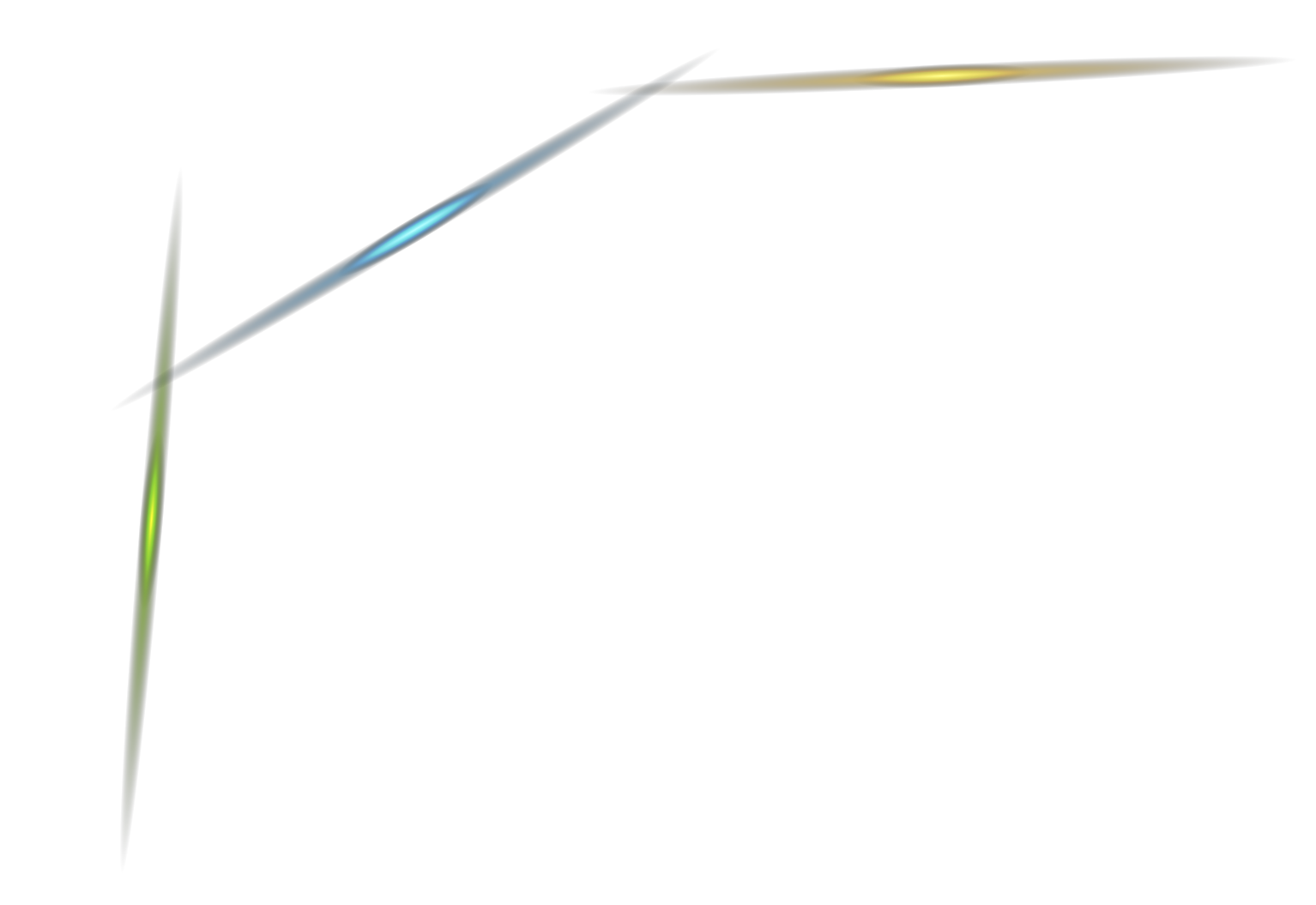 ENOTNO SPOROČILO:
EVROPSKA SREDSTVA POVEZUJEJO
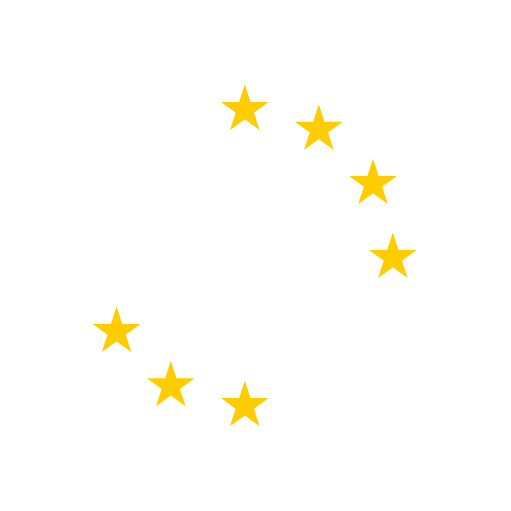 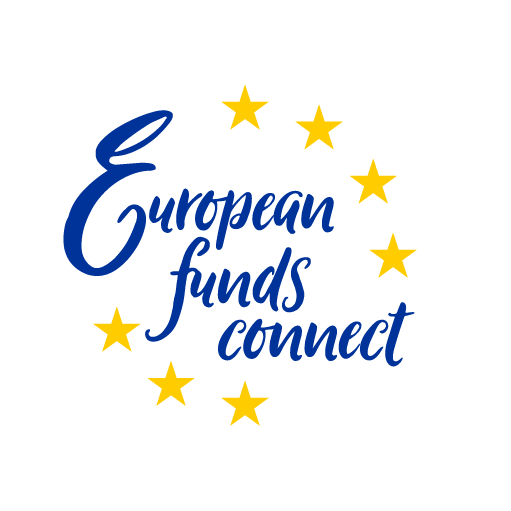 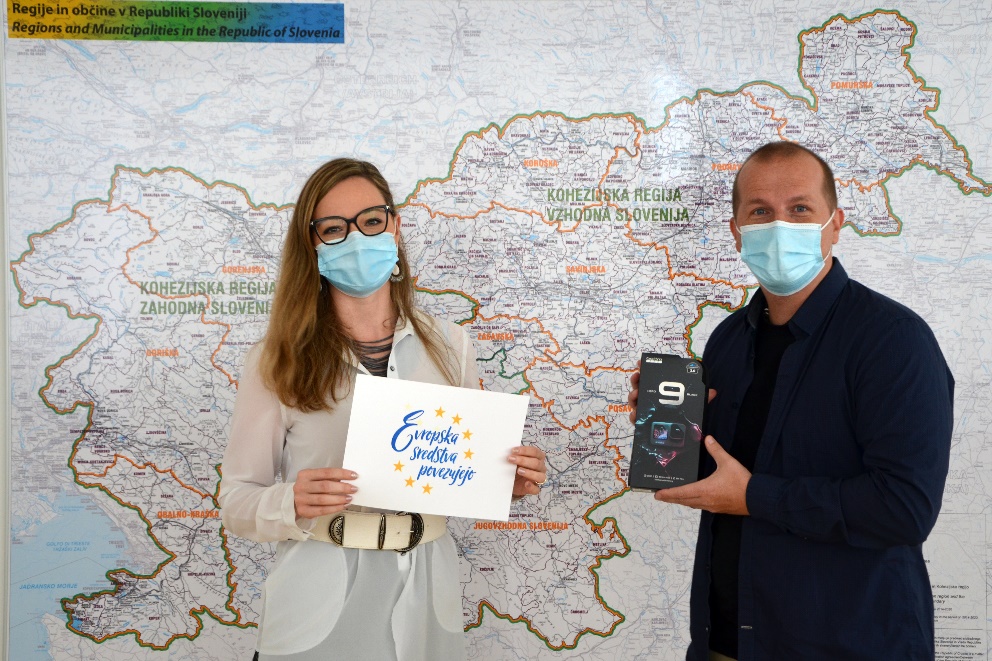 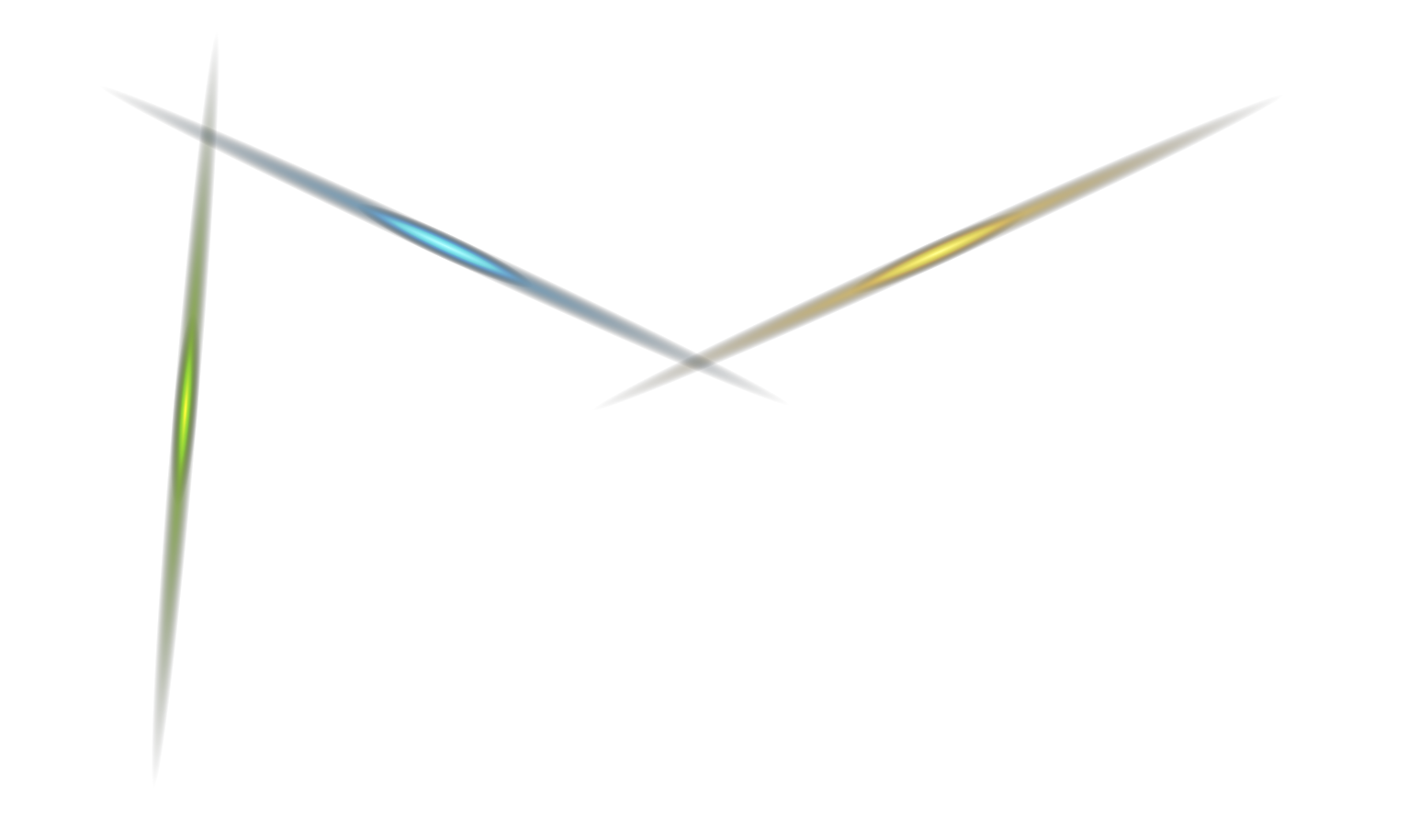 KOMUNICIRANJE EKP | POGLED V 2021
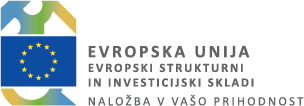 Razstava Evropska sredstva povezujejo 
v sodelovanju z občinami iz vseh regij
november 2020 – junij 2022
Vabilo z ogledu razstave:
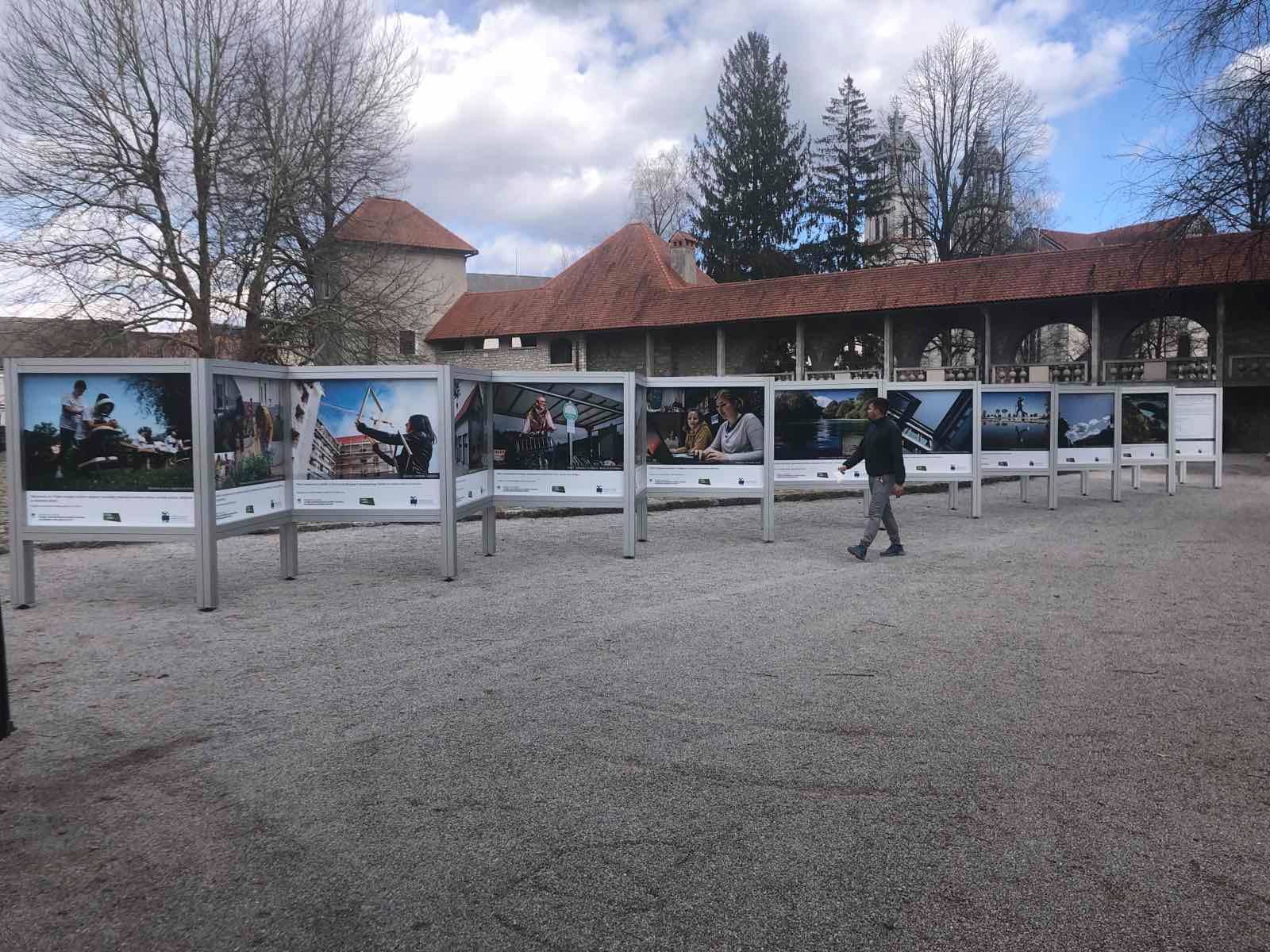 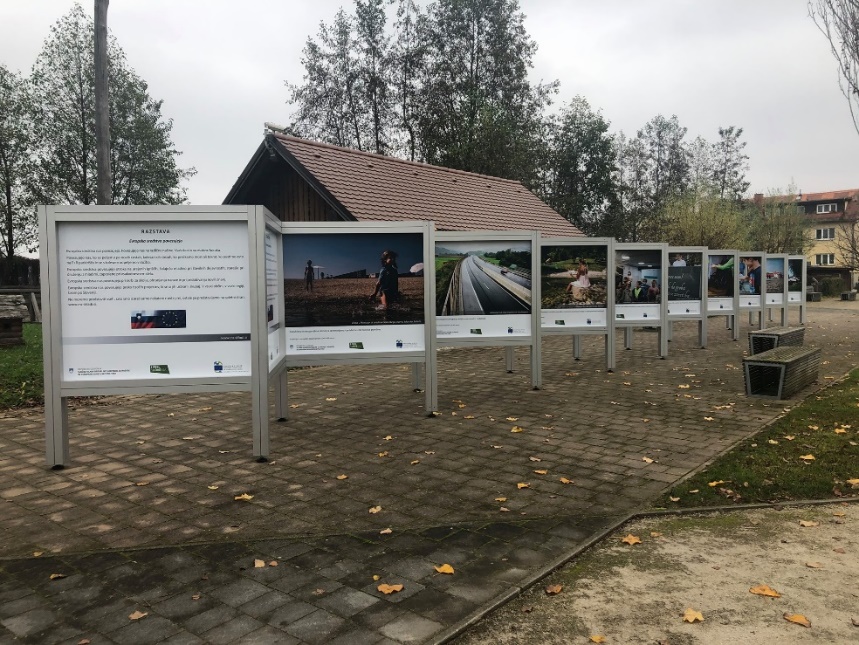 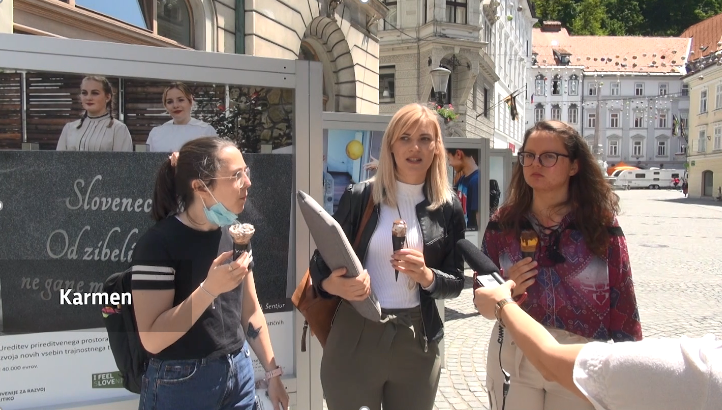 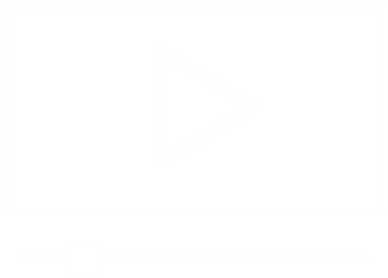 1
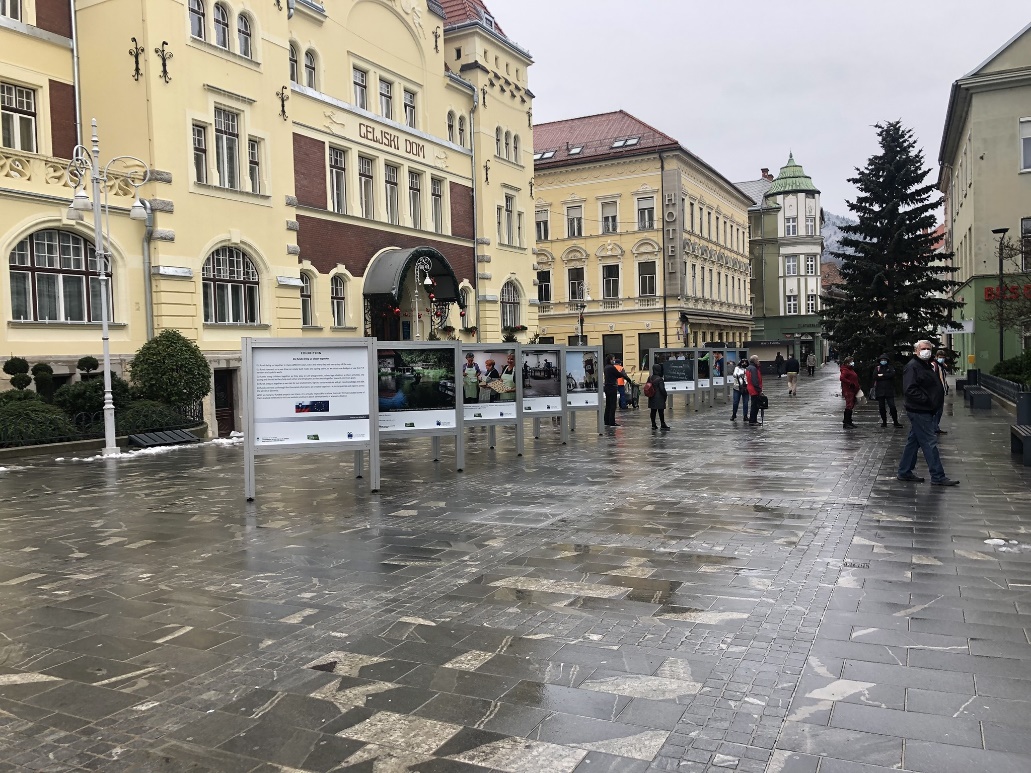 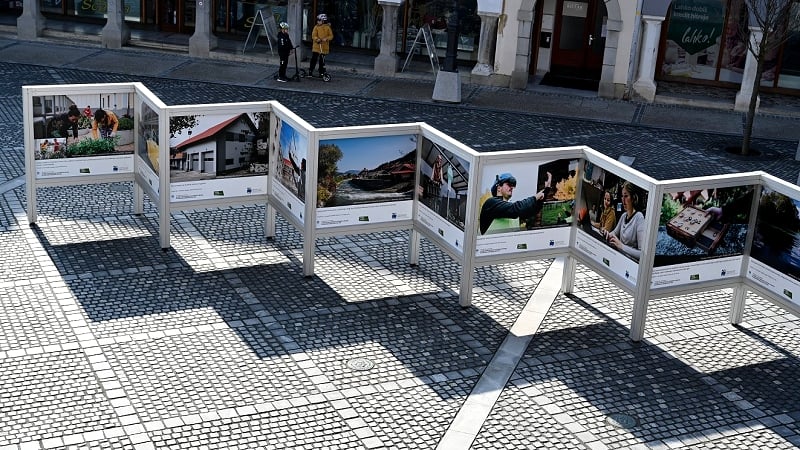 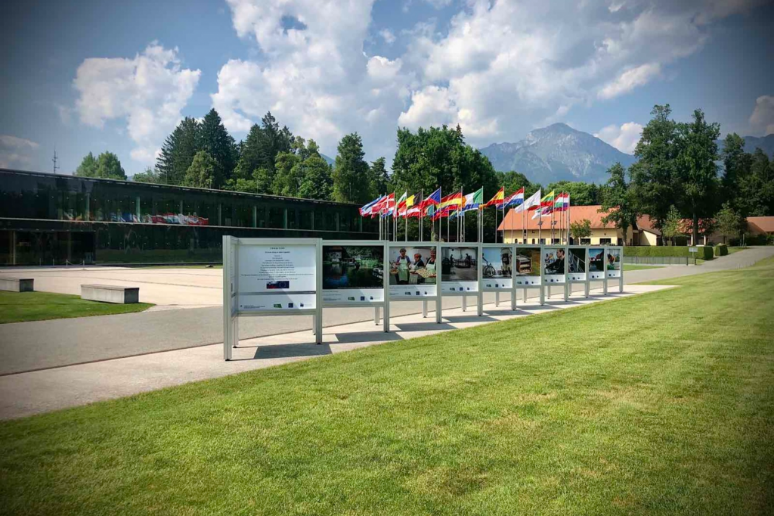 Za čas predsedovanja Svetu EU na Brdu pri Kranju
KOMUNICIRANJE EKP | 2021
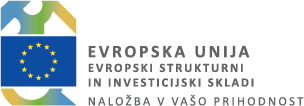 Monografija 
Evropska sredstva povezujejo
Semedela
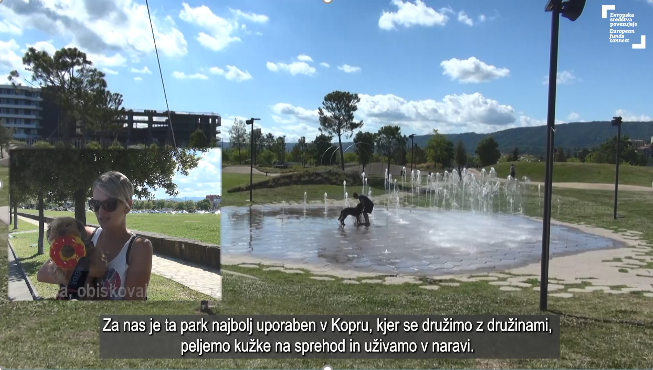 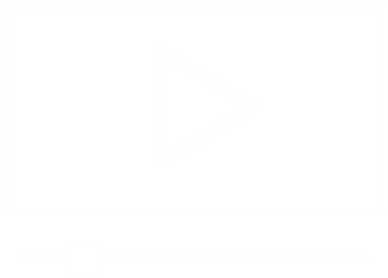 2
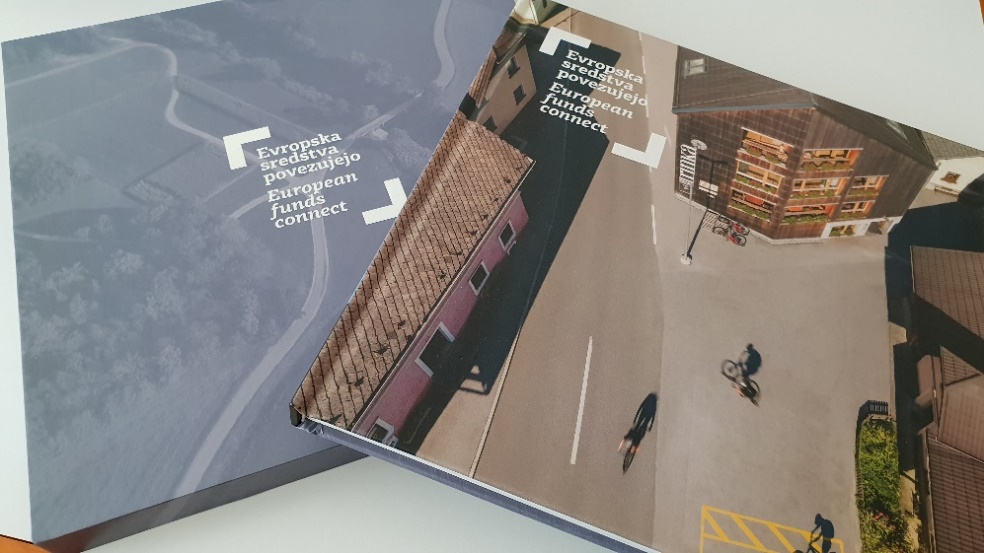 Planica
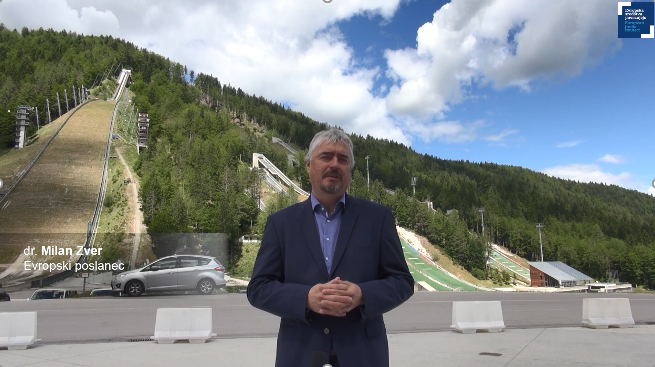 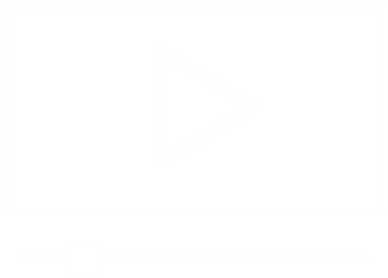 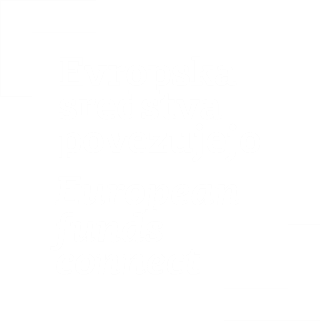 3
Spletno komuniciranje:
 12 videoklipov za 12
 slovenskih regij
KOMUNICIRANJE EKP | POGLED V 2021
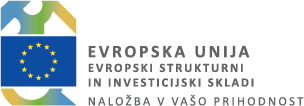 Spletna kampanja
Ali ste vedeli?
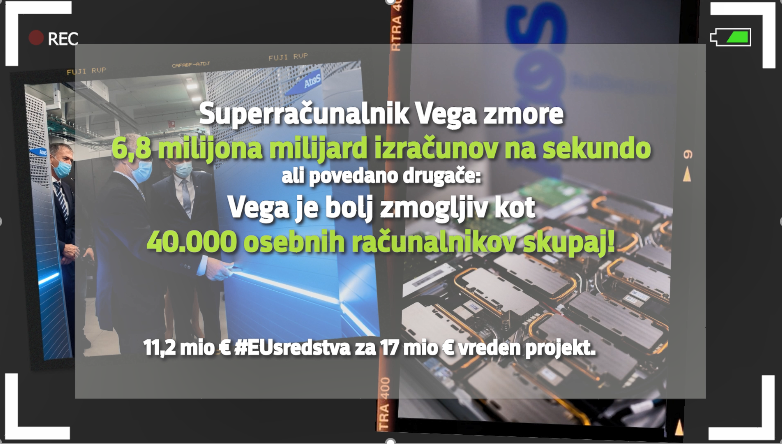 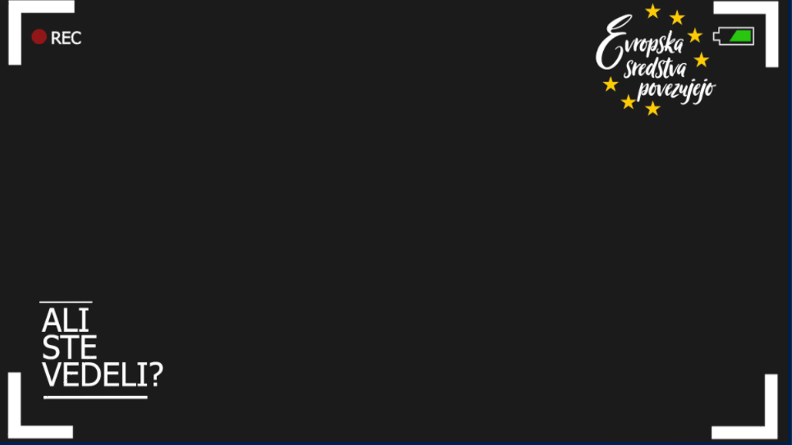 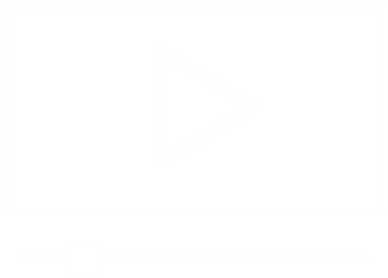 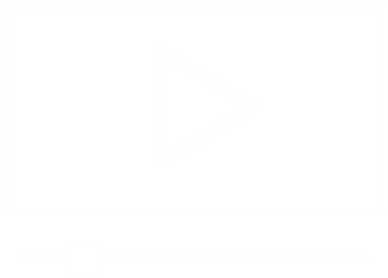 4
5
KOMUNICIRANJE EKP | POGLED V 2021
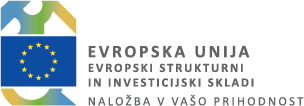 Road trip po Sloveniji
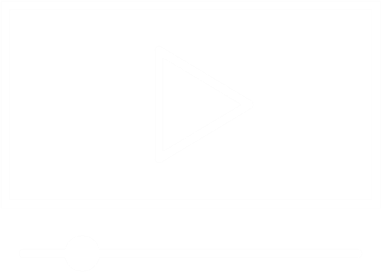 Koncept:
6 študentov
 julij-september 2021
 11 video klipov / 3 minute
 IG, FB, www.eu-skladi.si
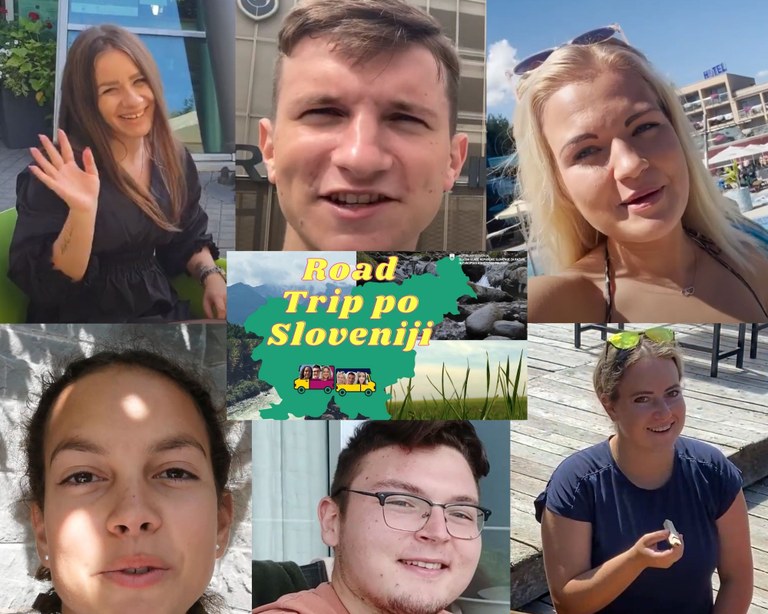 Road Trip posnetki
REZULTATI
+ 1431
+ 282
KOMUNICIRANJE EKP | POGLED V 2021
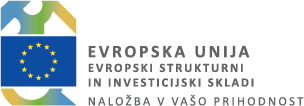 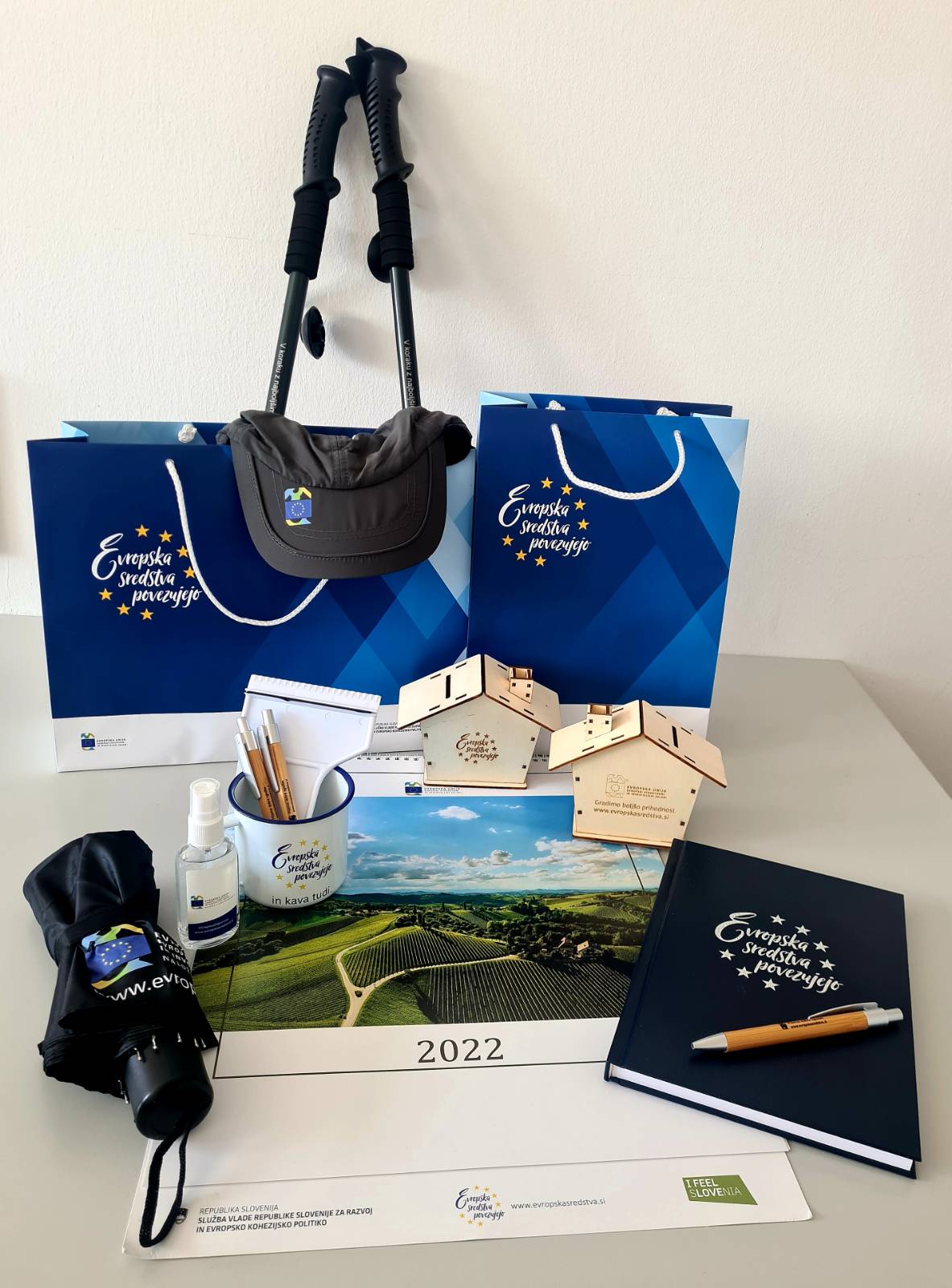 NOV PROMOCIJSKI MATERIAL, 
LETNI KOLEDAR IN ROKOVNIK
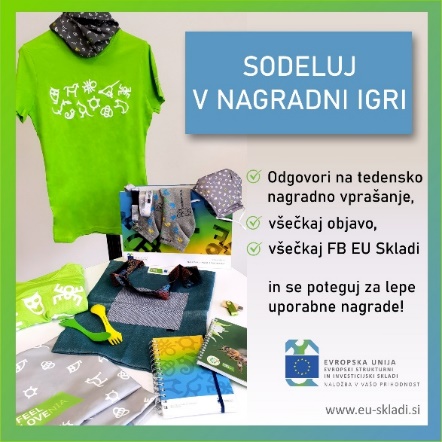 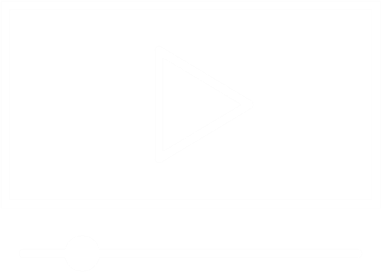 Tedenska nagradna igra
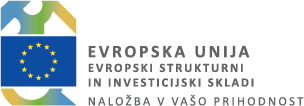 KOMUNICIRANJE EKP | Vizija kohezija
Prenovljen mesečni e-informator Vizija kohezija
ŠTEVILO NAROČNIKOV
+ 242
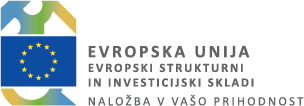 KOMUNICIRANJE EKP | JMR - rezultati
96 % anketiranih meni, da ima črpanje EU sredstev za Slovenijo pozitiven učinek;
 91 % sledilcev FB strani EU skladi stran ocenjuje kot informativno;
 75 % anketiranih pozna vsaj en s strani EU sofinanciran projekt v Sloveniji.
Spletna anketa, uravnotežen vzorec, N=1000
KOMUNICIRANJE EKP | NAČRTI ZA 2022
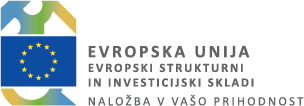 2023
2022
JULIJ
AVGUST
DECEMBER
JANUAR / FEBRUAR
Promocijski videi projektov Evropska sredstva povezujejo (podjetniki)
Selfi kampanja
Eko šola - Ekokviz »Evropska sredstva so naložba v tvojo prihodnost« regijsko in državno tekmovanje
Promocijski videi projektov Evropska sredstva povezujejo (zimska izvedba)
Sodelovanje v Veseli šoli
Tiskovine ob koncu leta (koledarji,
      voščila,
      rokovniki)
INFORM-SI
SEPTEMBER
JUNIJ
Nadaljevanje usklajevanj za dolgoročno vključitev vsebin o EU sredstvih v osnovne in srednje šole 
Udeležba na Celjskem sejmu / 54. sejem MOS
Promocijske aktivnosti ob robu kolesarske dirke po Sloveniji
INFORM-SI
MAREC
Promocijski videi projektov Evropska sredstva povezujejo
MAJ
NOVEMBER
OKTOBER
Oglaševanje EKP v lokalnih medijih
Virtualna publikacija ob Dnevu Evrope  (rezultati EKP in načrti za naprej)
Javnomnenjska
      raziskava
Skupna komunikacijska aktivnost ob začetku FP 2021-27
APRIL
Promocijski videi projektov Evropska sredstva povezujejo
KOMUNICIRANJE EKP | NAČRTI ZA 2022
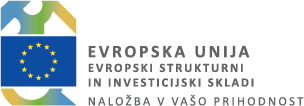 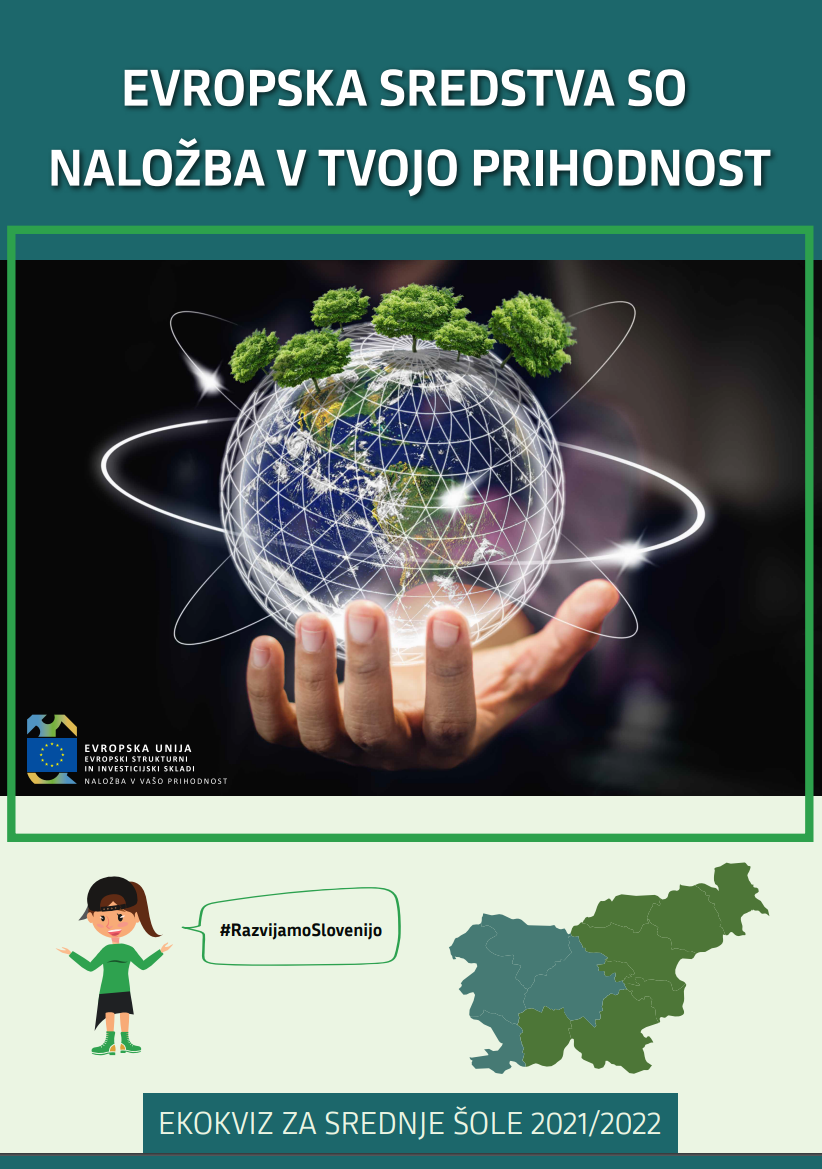 Evropska sredstva v šolah
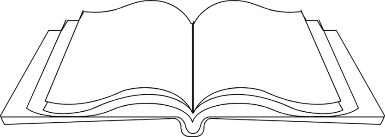 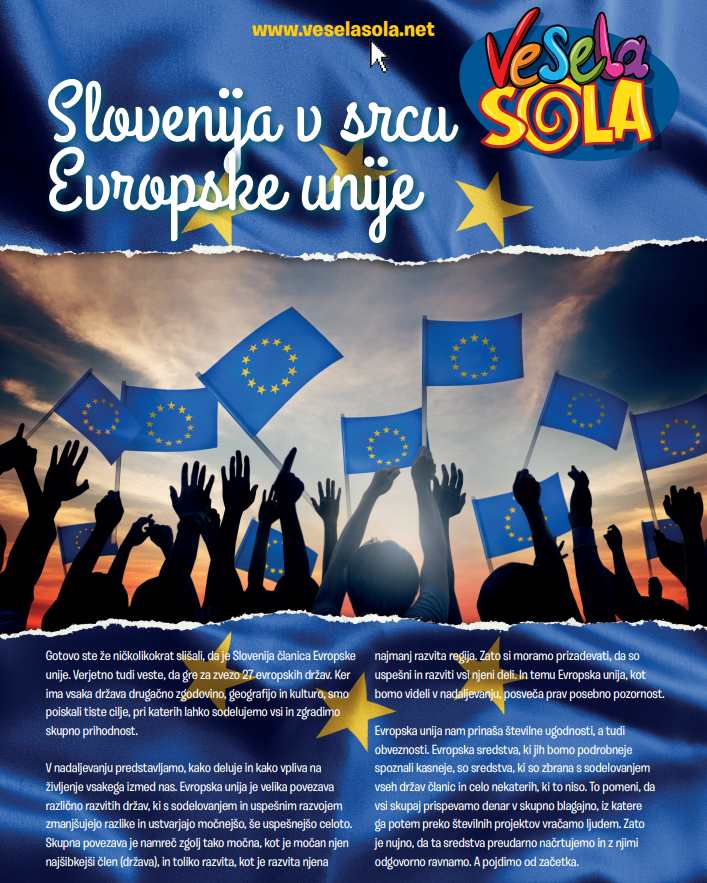 Ekošola
Vesela šola
KOMUNICIRANJE EKP | NAČRTI ZA 2022
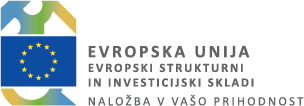 Virtualna publikacija ob dnevu Evrope: 
     Slovenija med zmagovalci tudi ob podpori evropskih sredstev
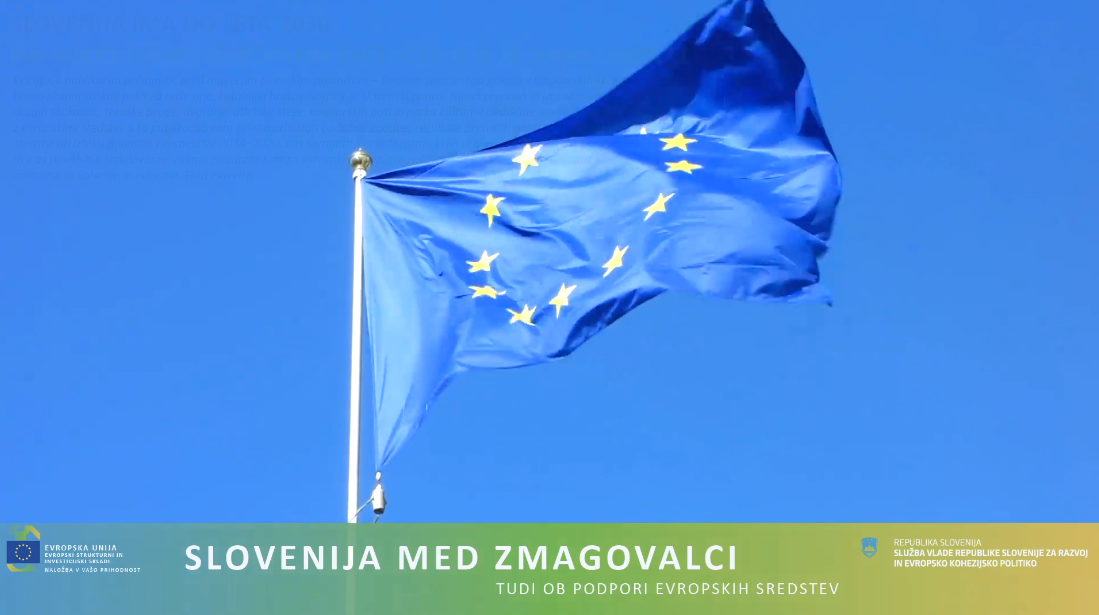 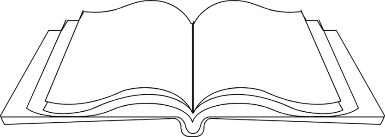 Prelistaj na spletu
Poglej video
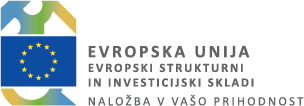 KOMUNICIRANJE EKP 2021-27 | www.evropskasredstva.si
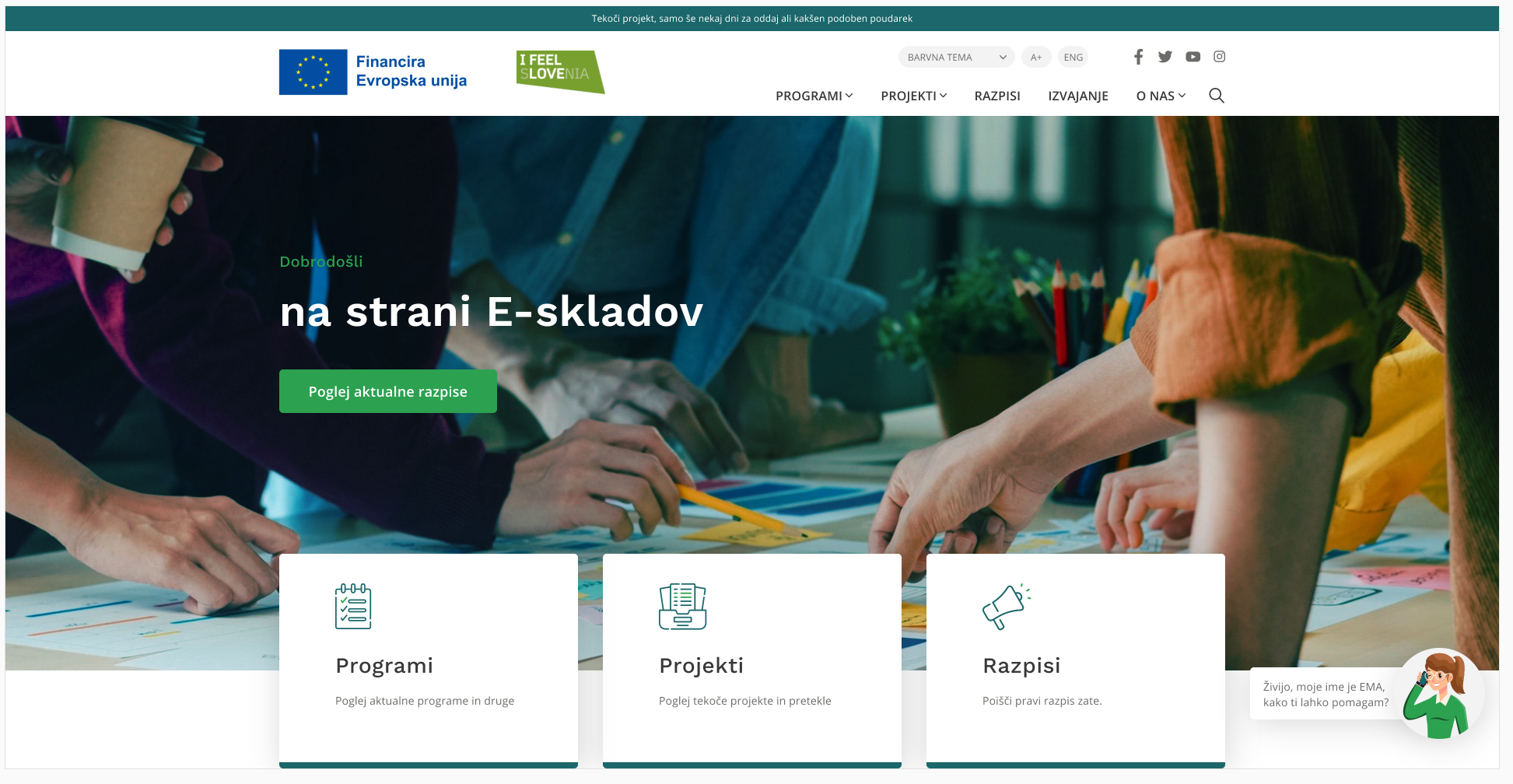 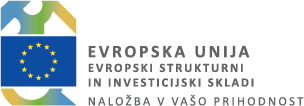 KOMUNICIRANJE EKP 2021-27 | Svetovalka EMA
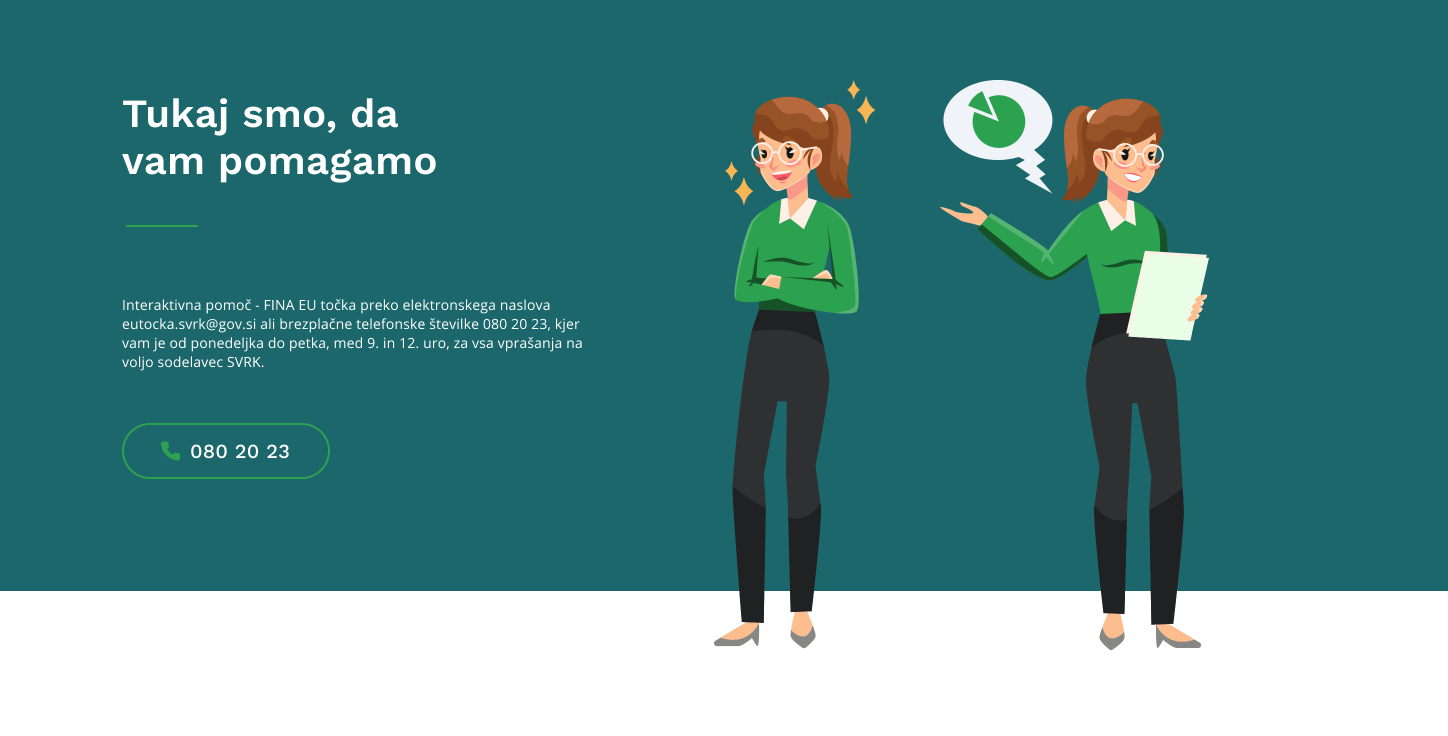 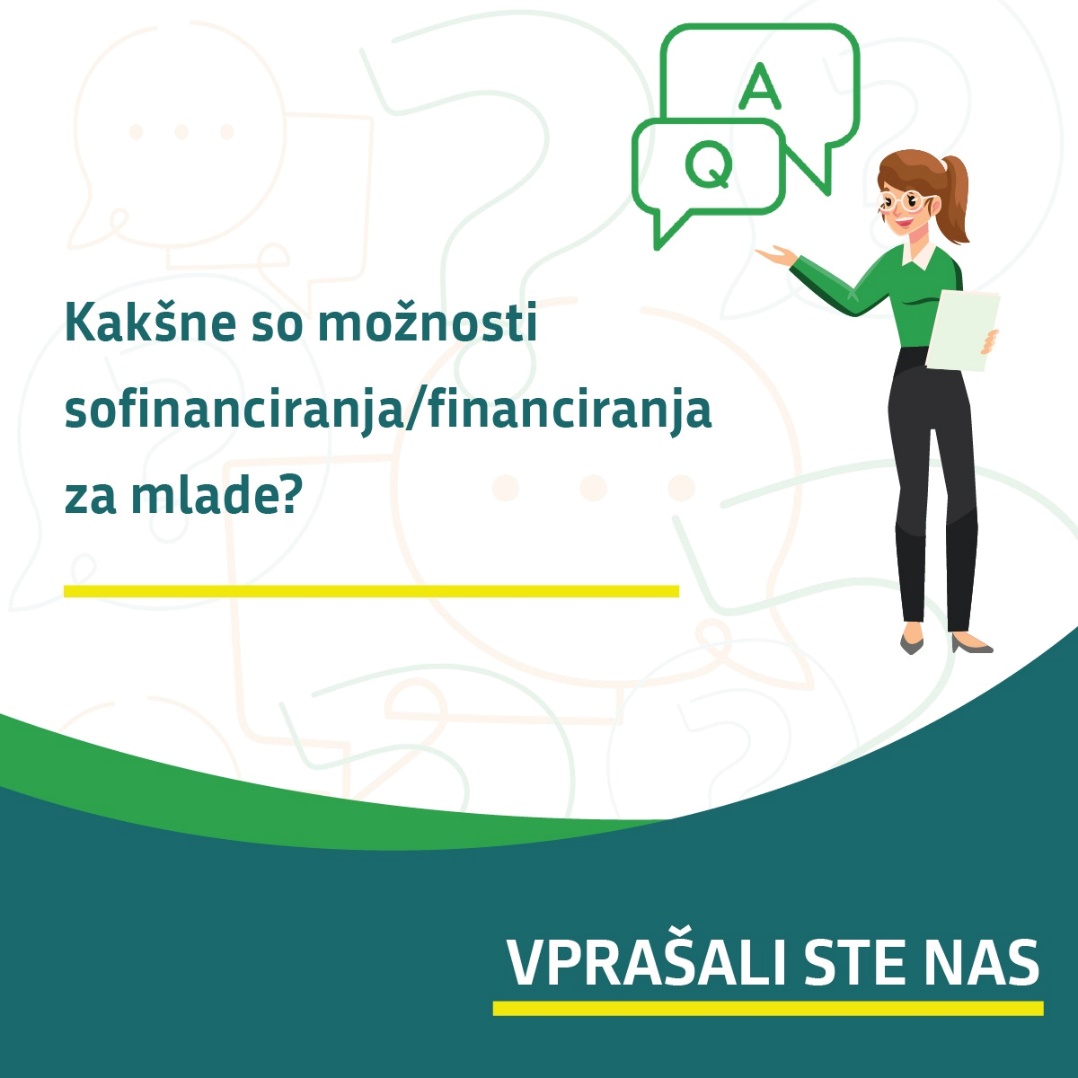 Imate vprašanje glede evropske kohezijske politike, razpisov, možnosti financiranja?

Vaša interaktivna svetovalka EMA je le en klic
ali klik stran.
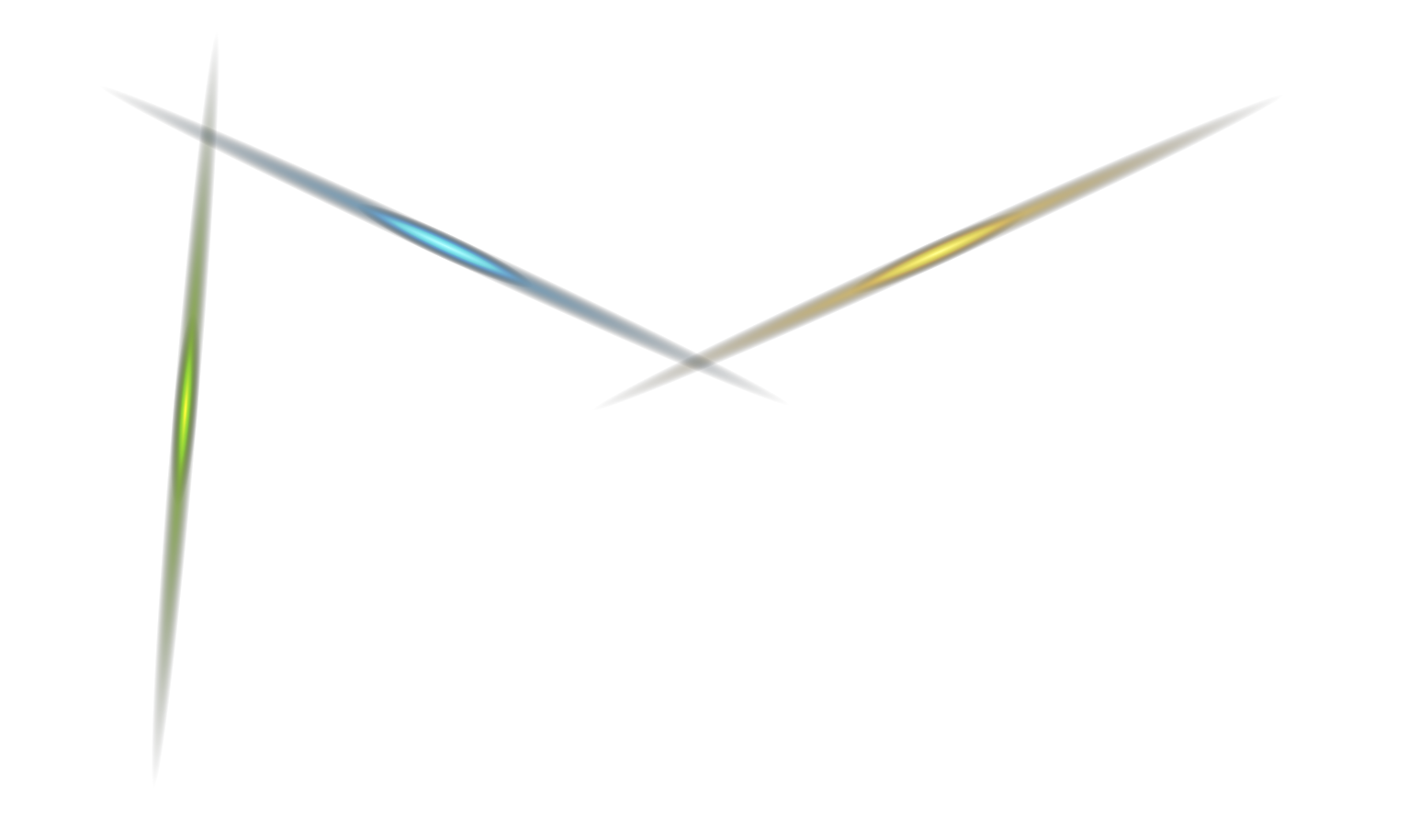 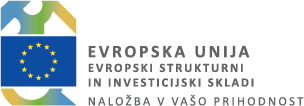 KOMUNICIRANJE EKP 2021-27 | CGP
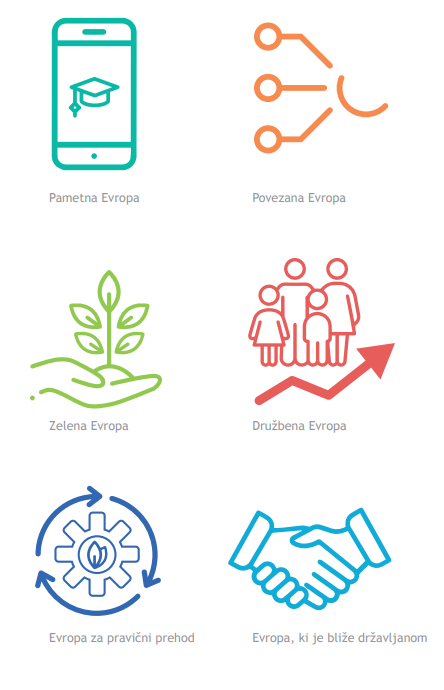 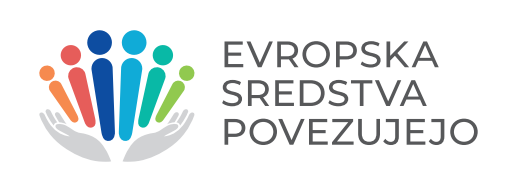 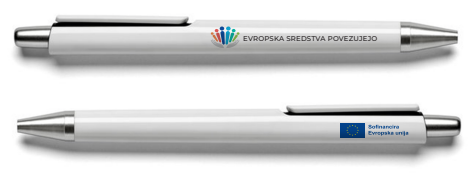 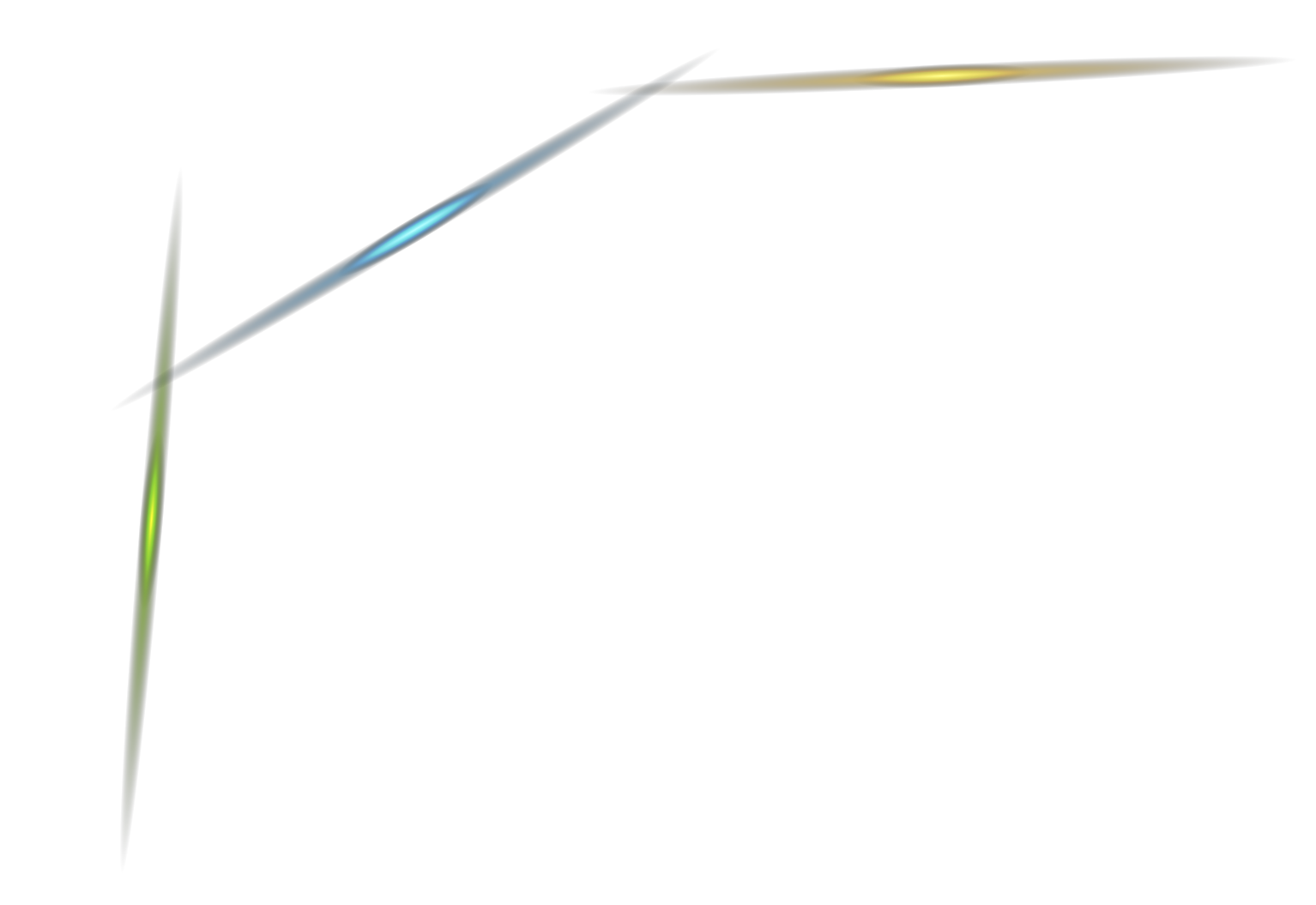 Hvala za vašo pozornost!
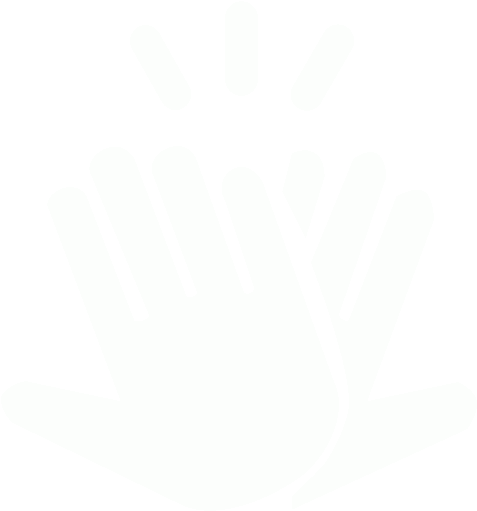 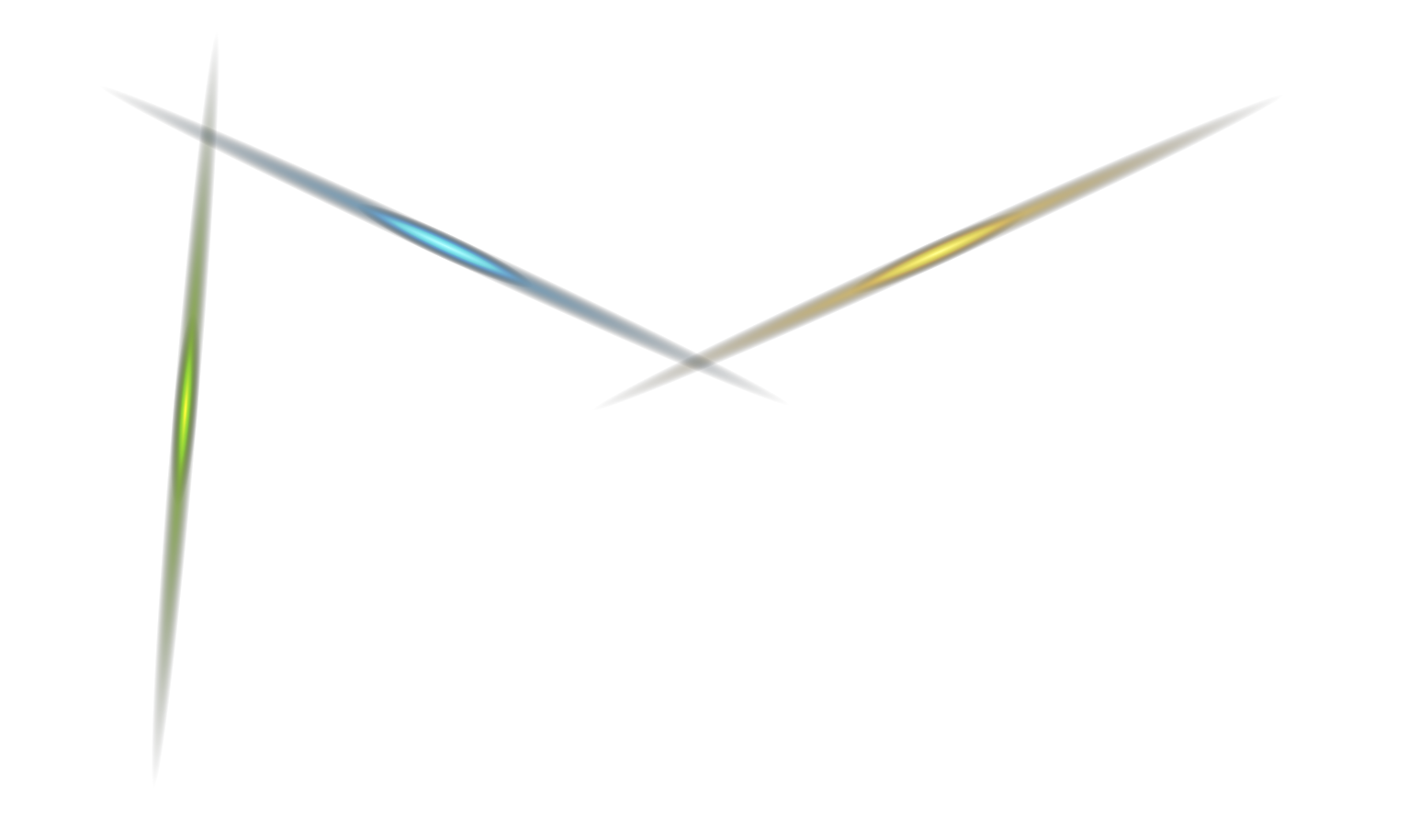